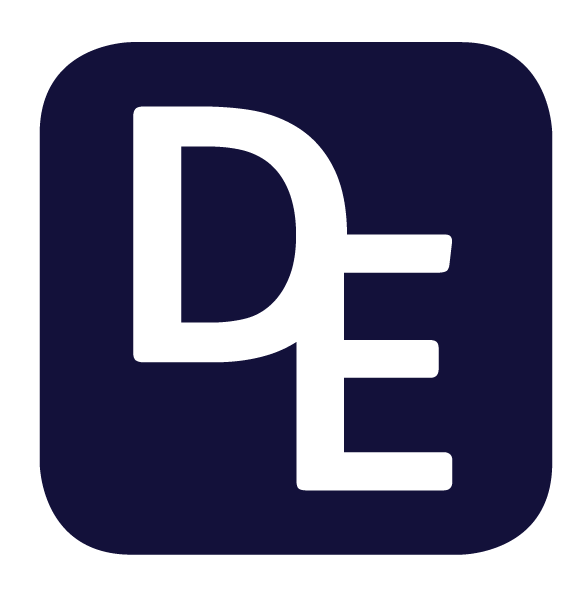 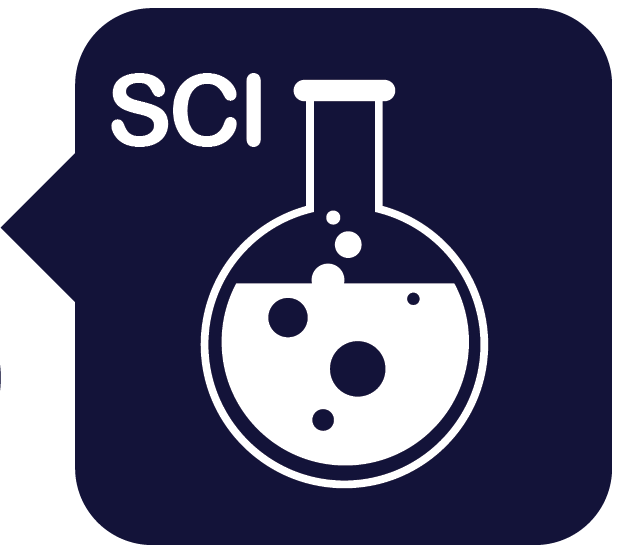 Science Week 2025
Remarkable Reptiles: Their Changes Over Time
EYFS Handout
Session 2
Activity 1: Tick the reptiles. 
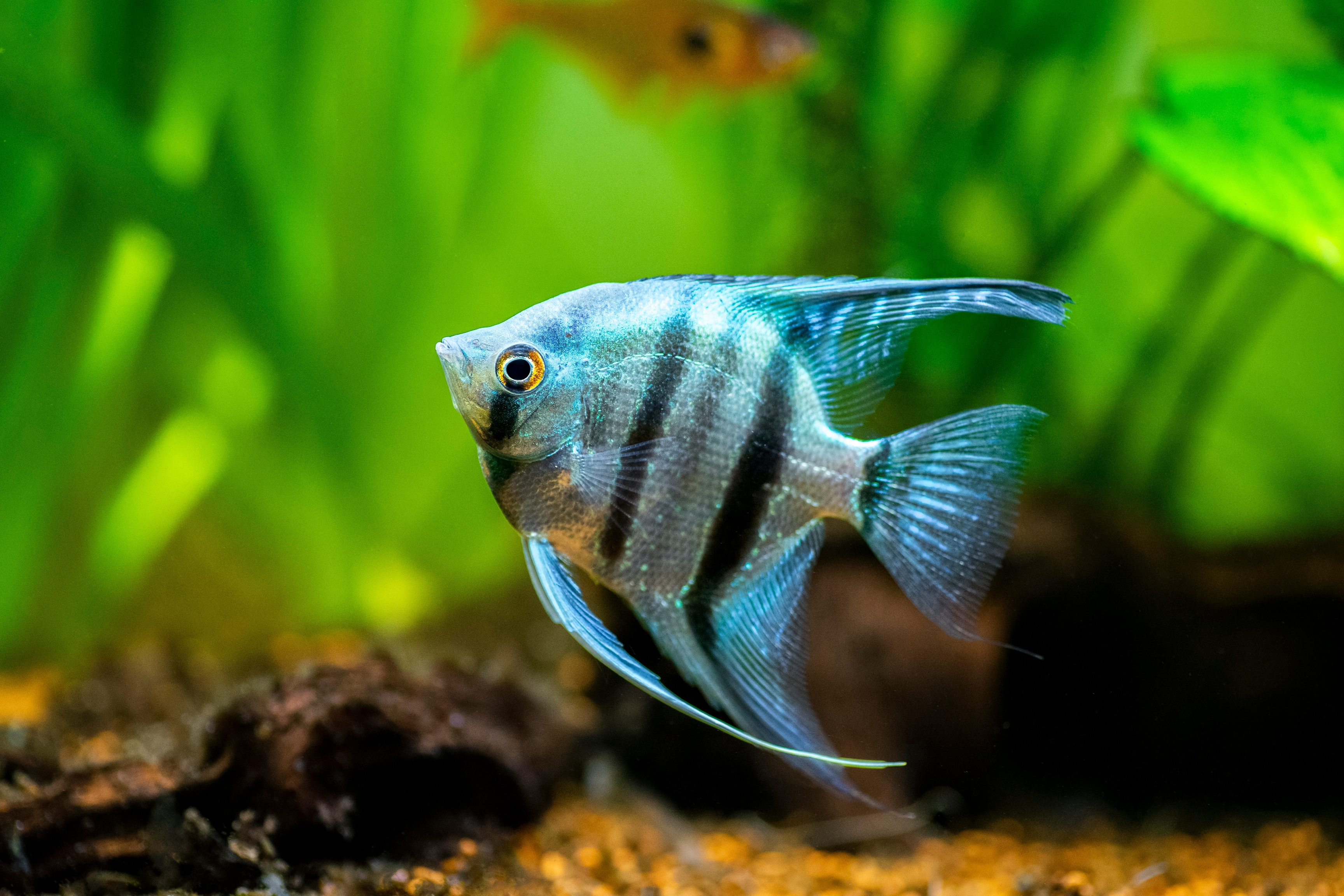 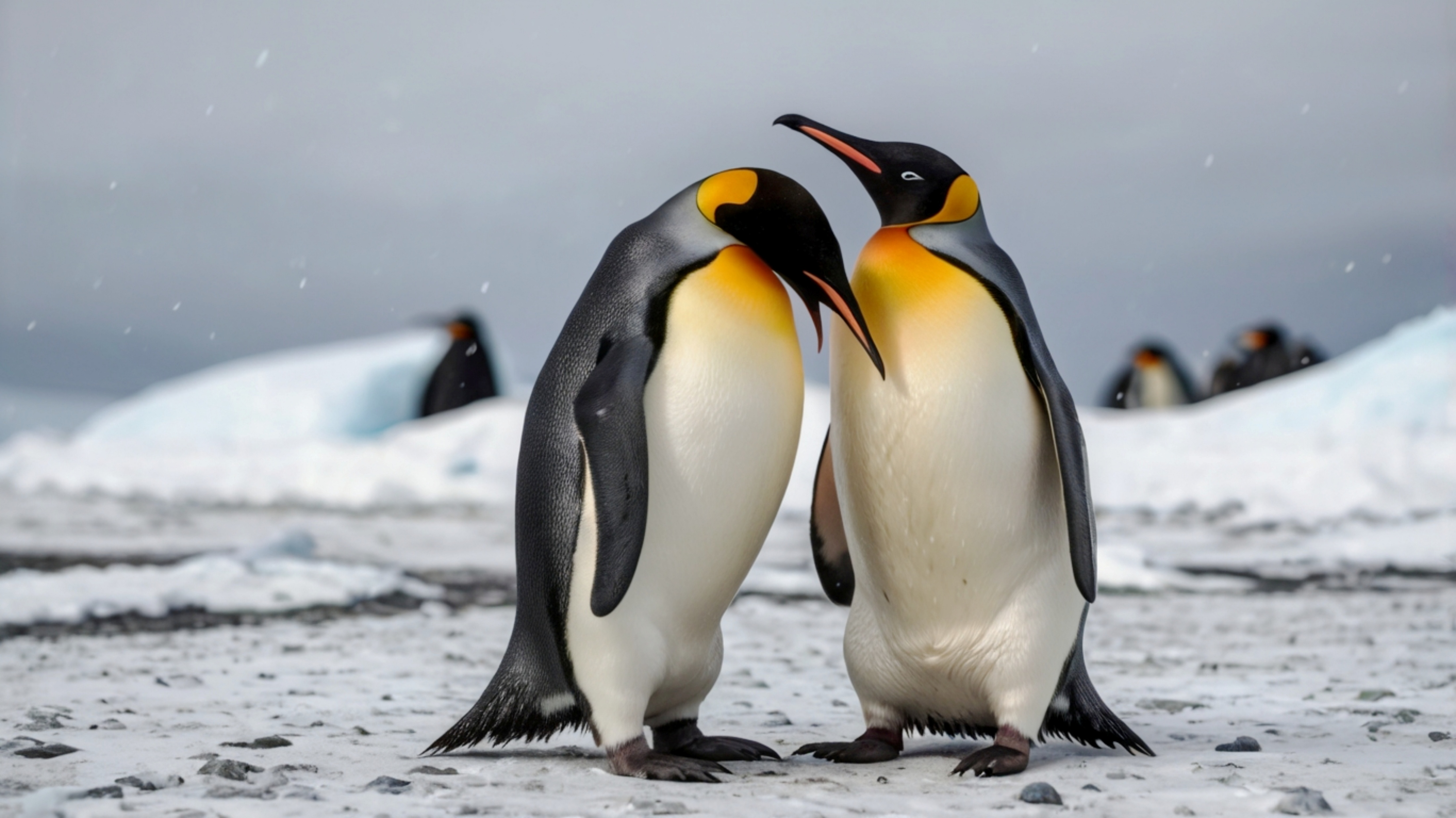 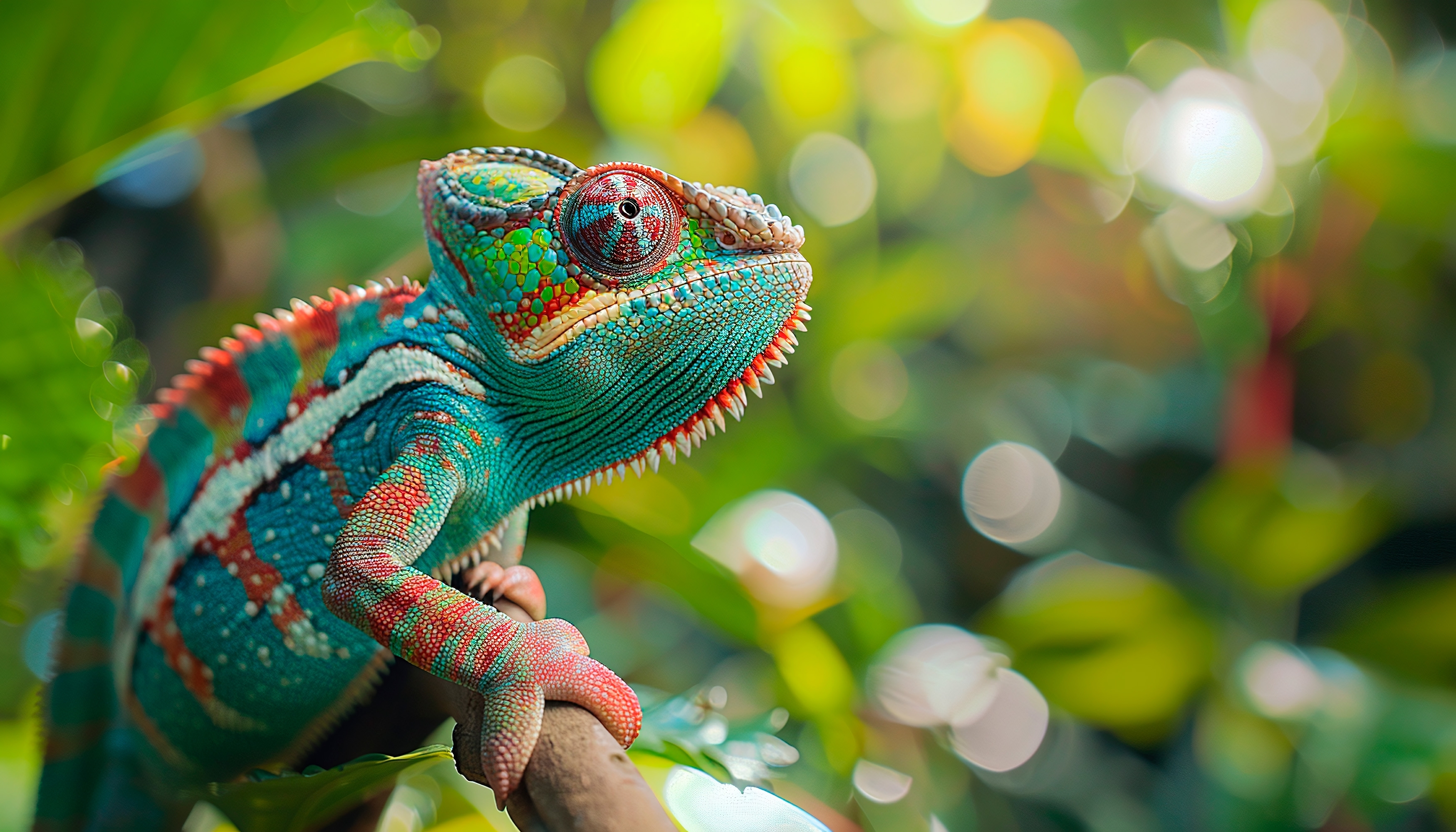 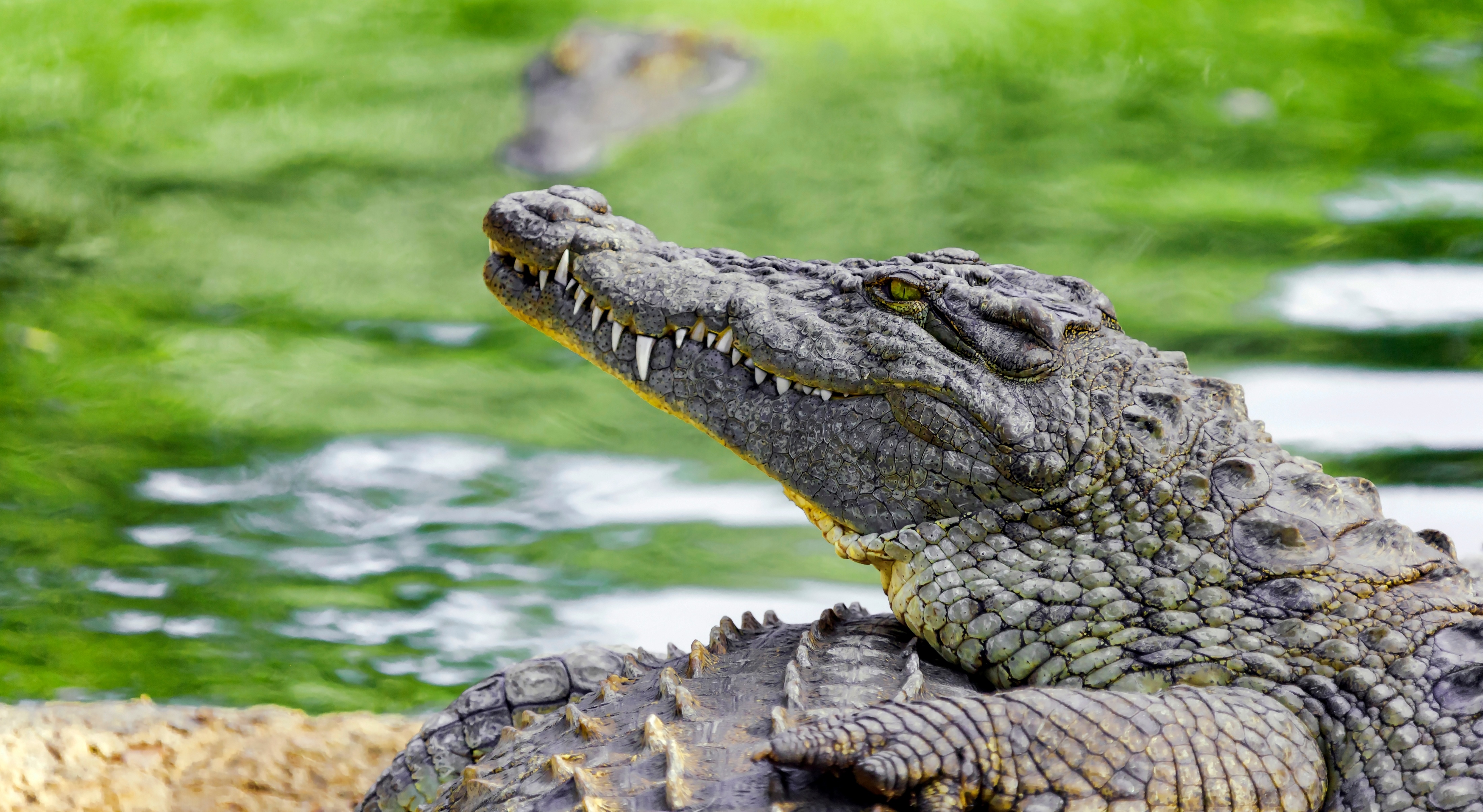 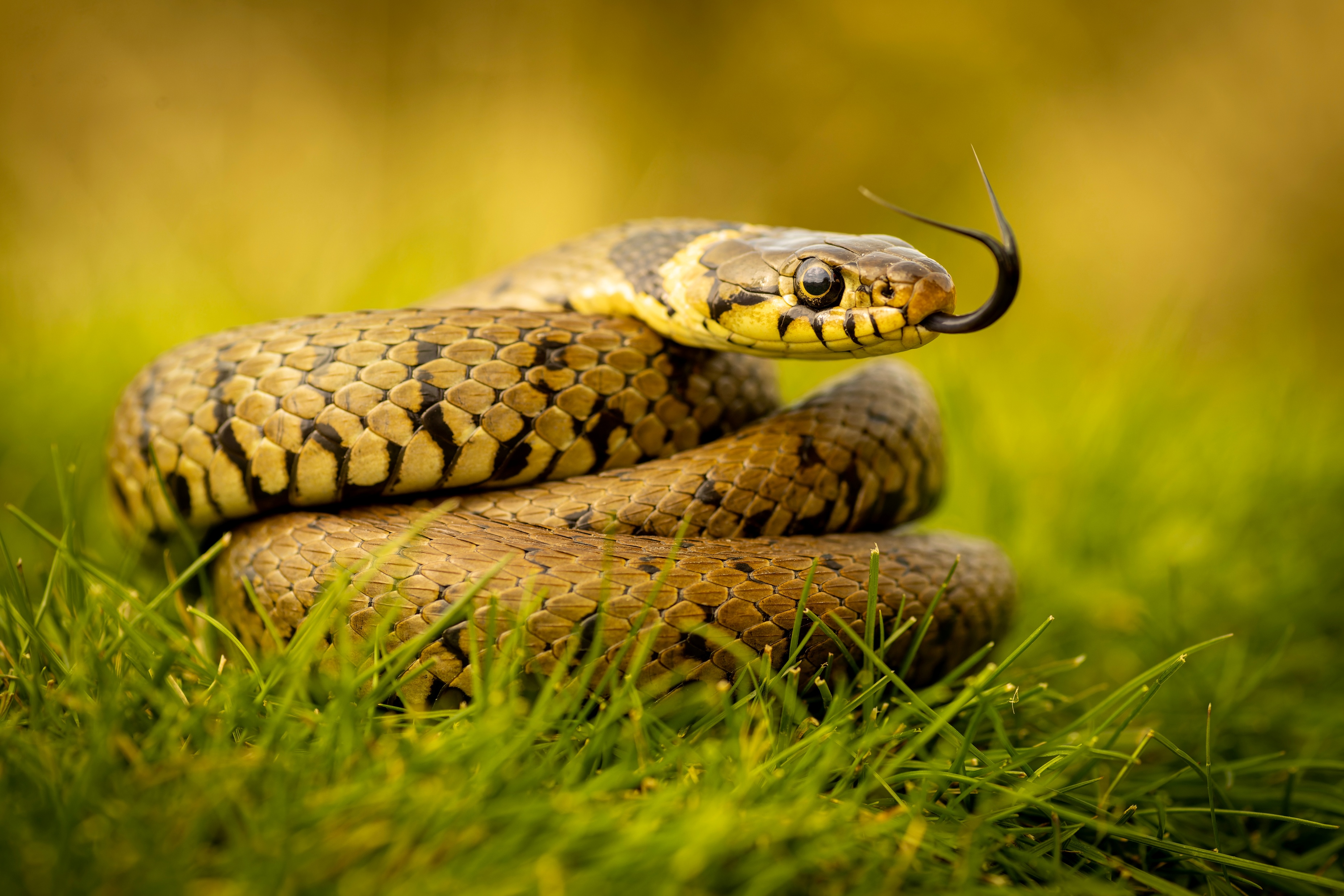 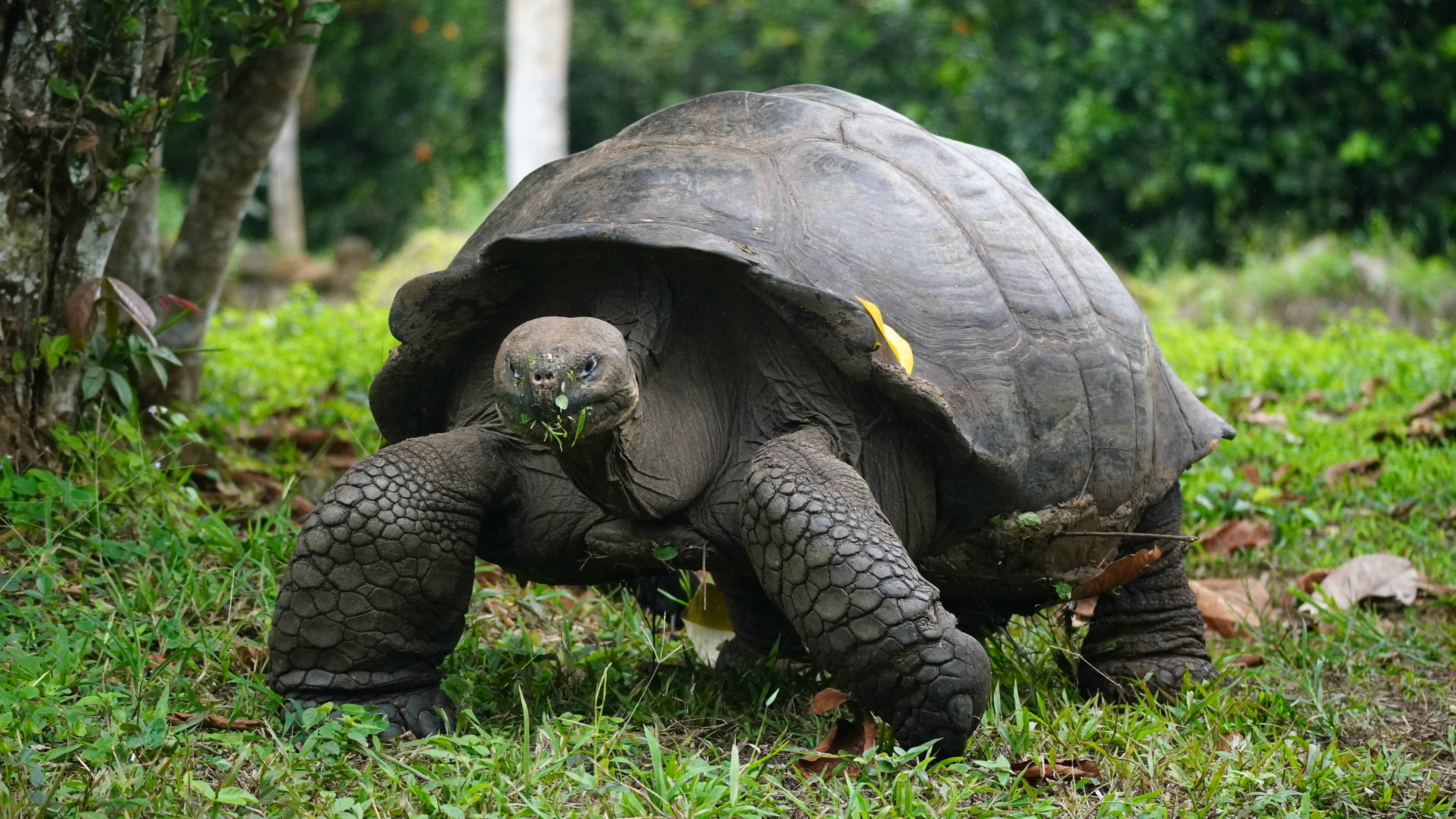 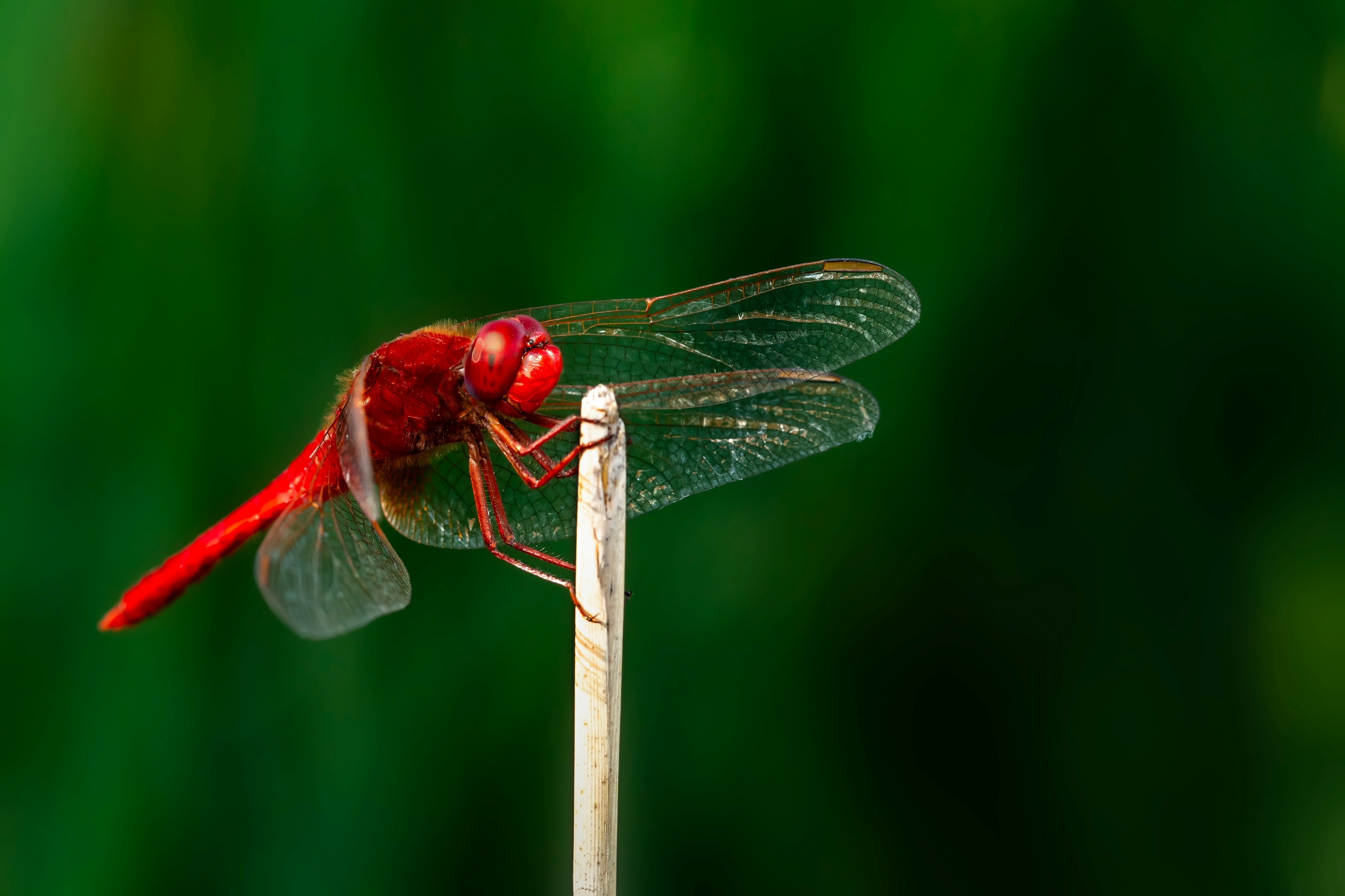 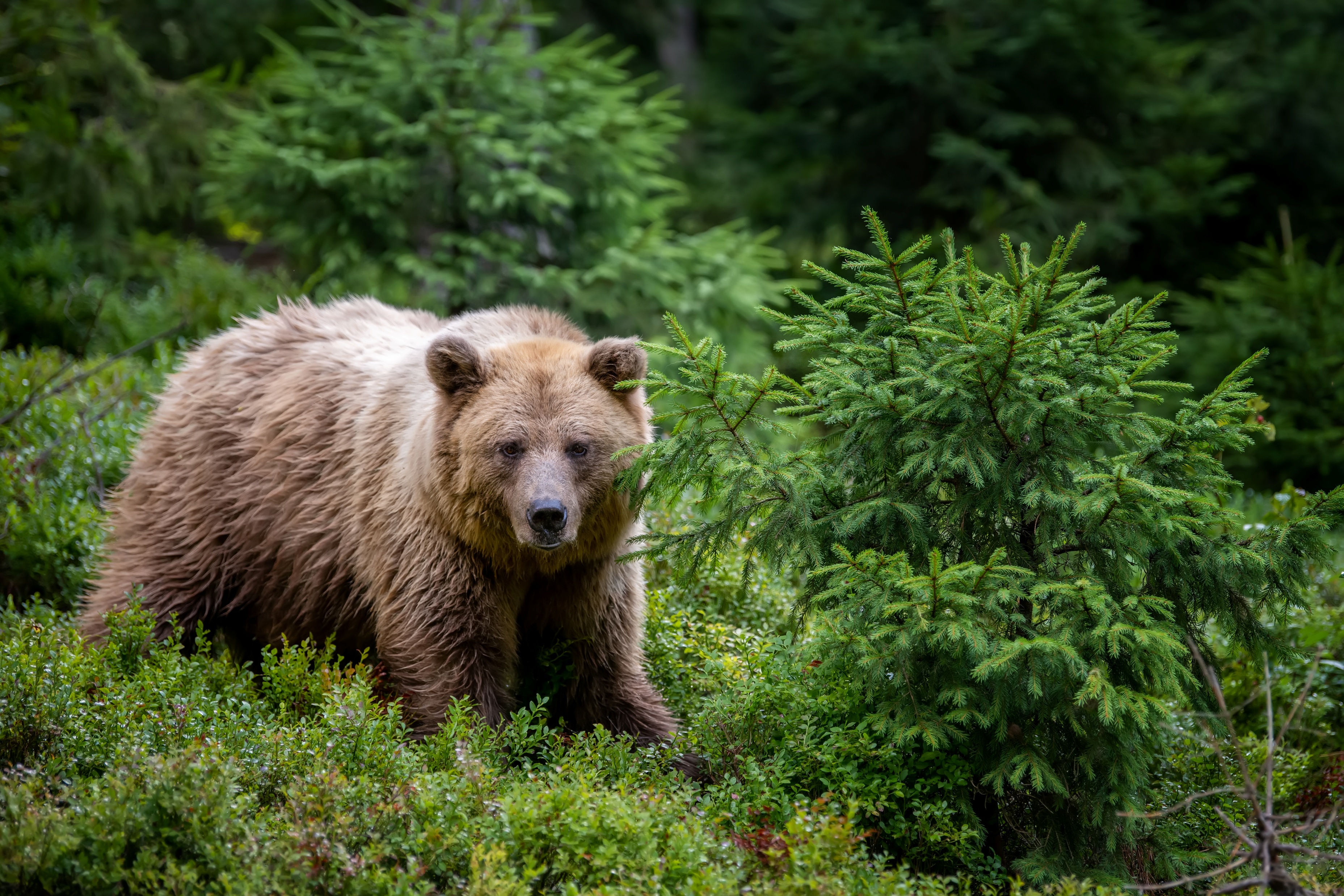 Activity 2: Draw a line to match the gecko with where it lives. 
Madagascar day gecko
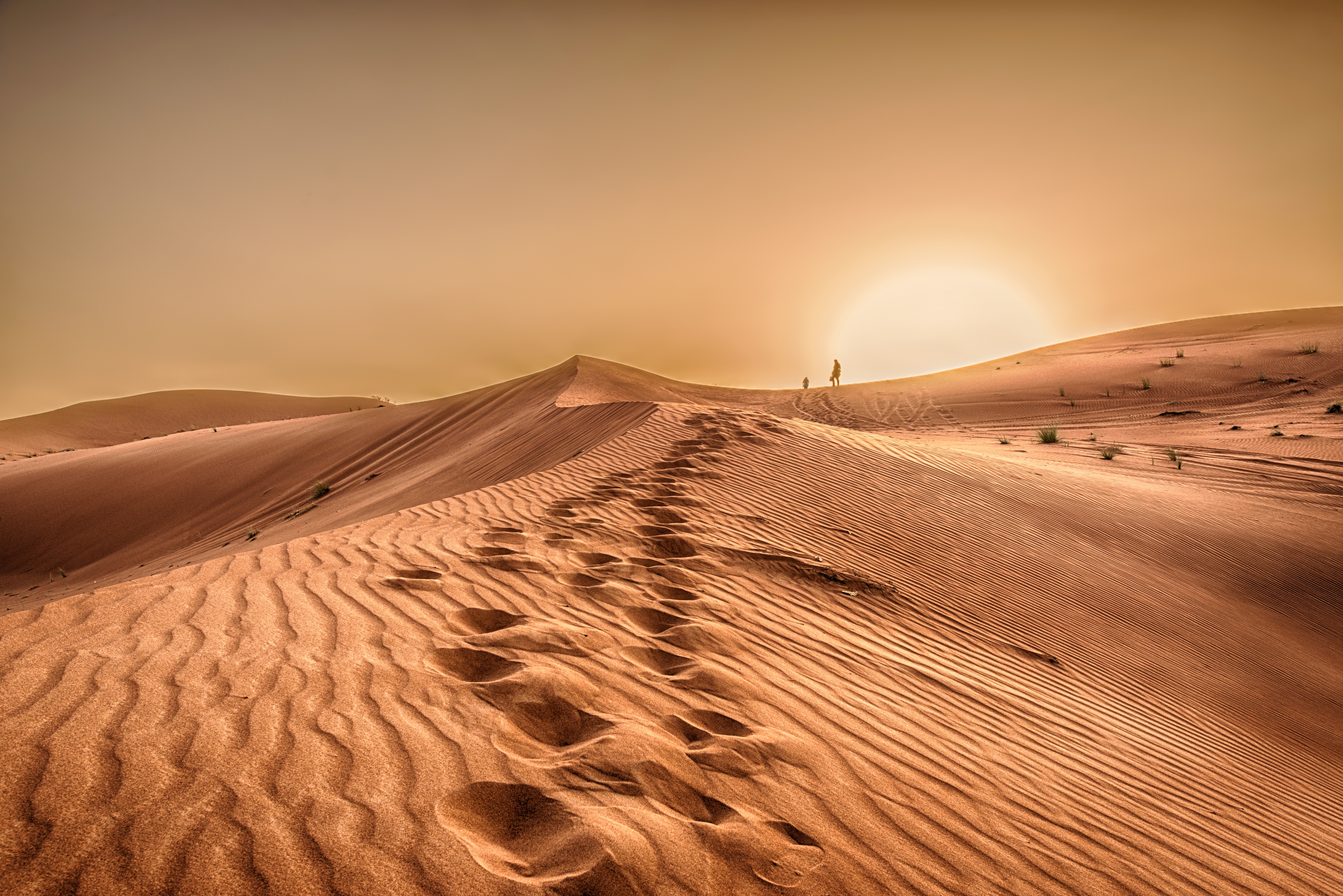 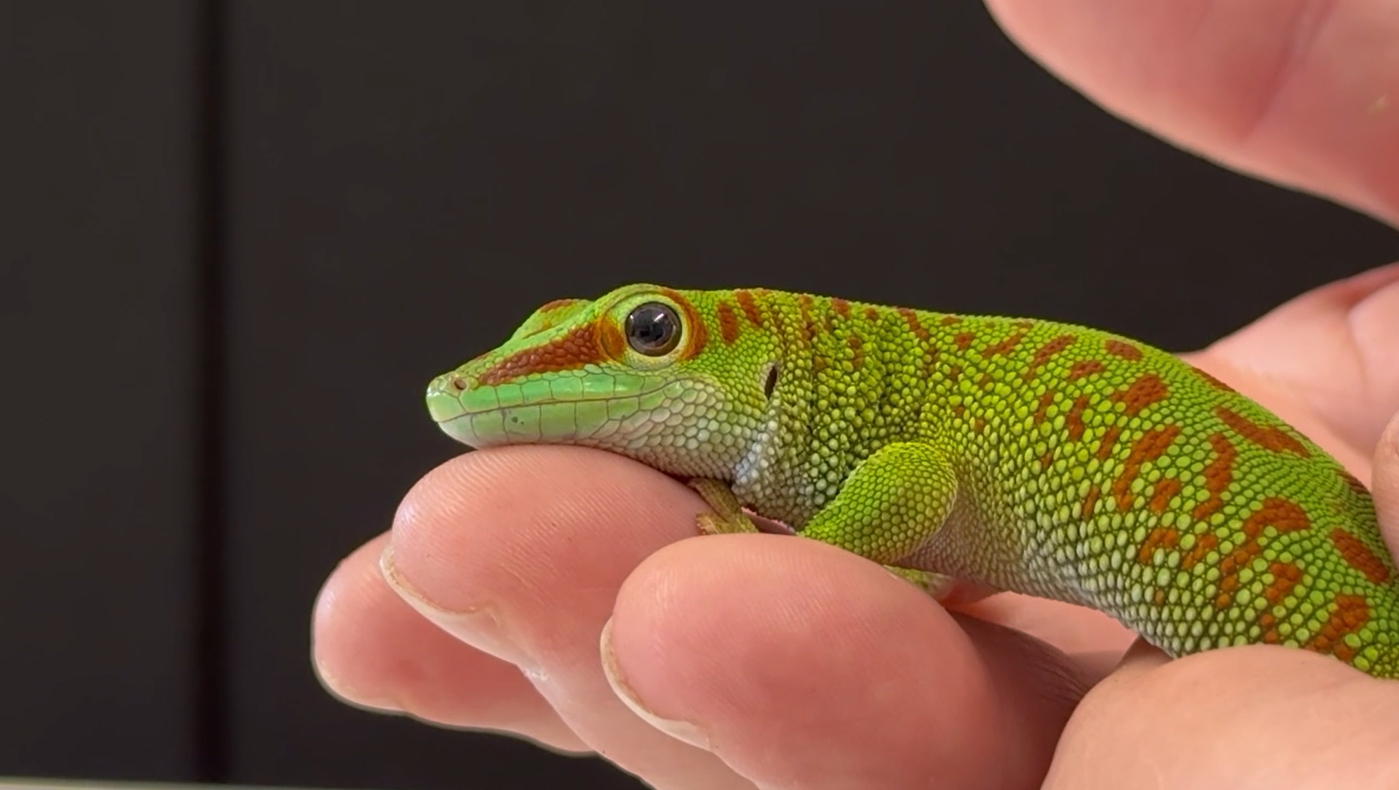 New Zealand gecko
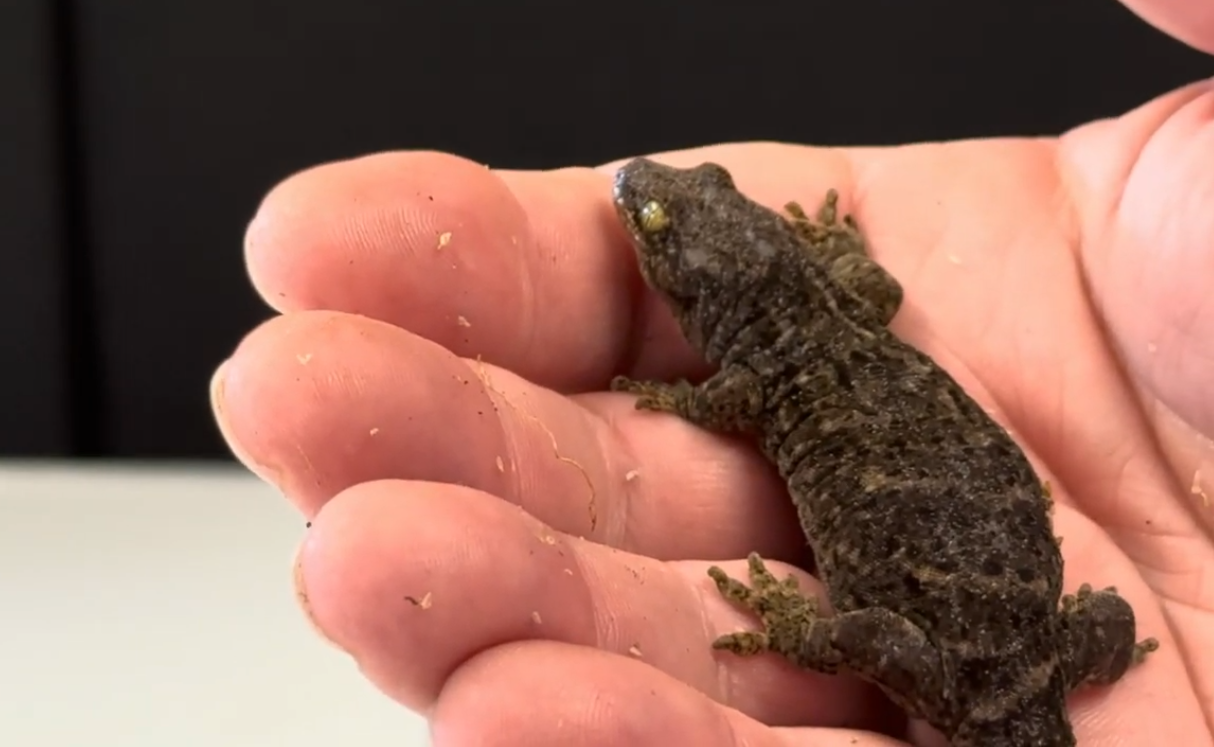 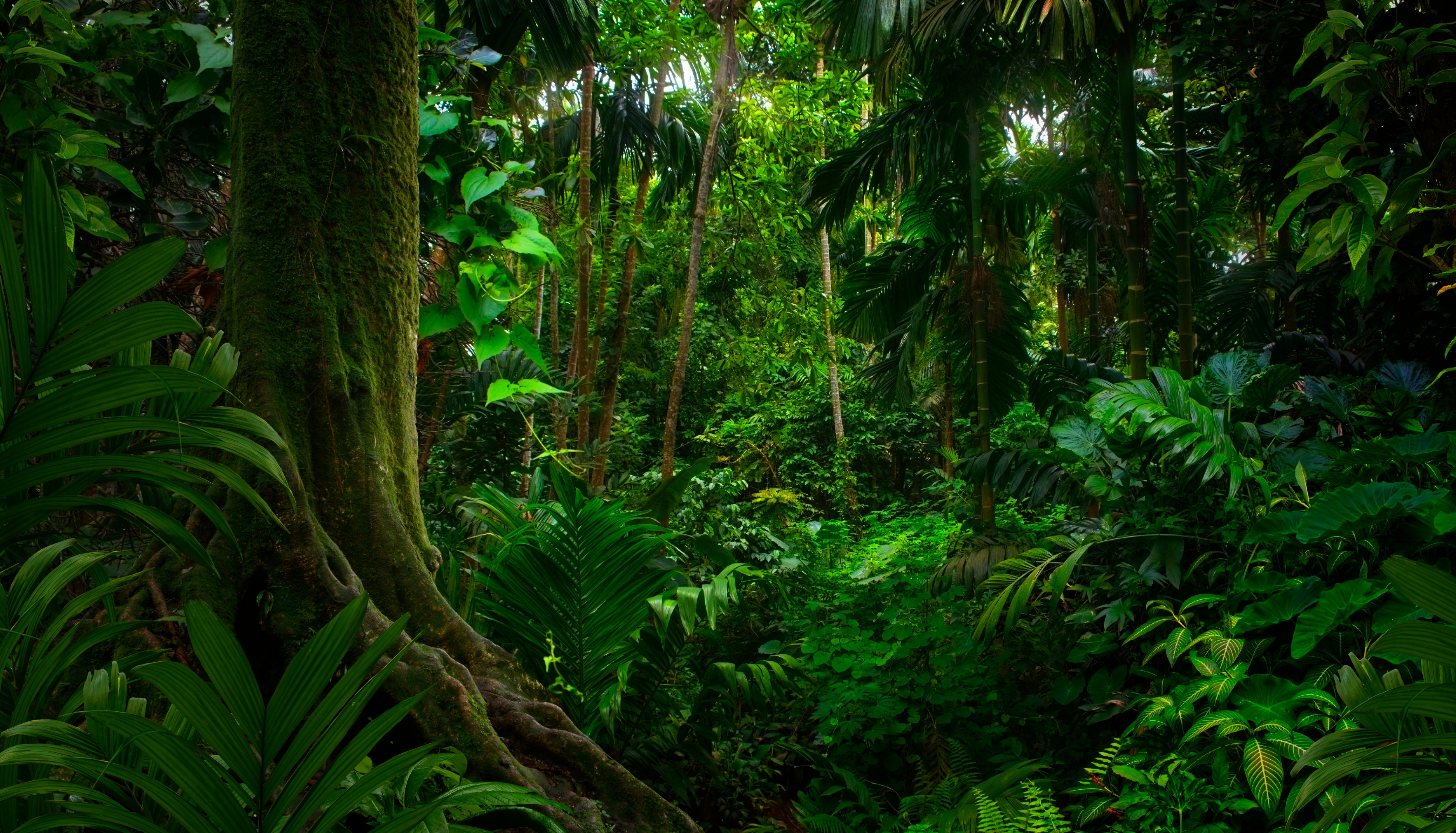 leopard gecko
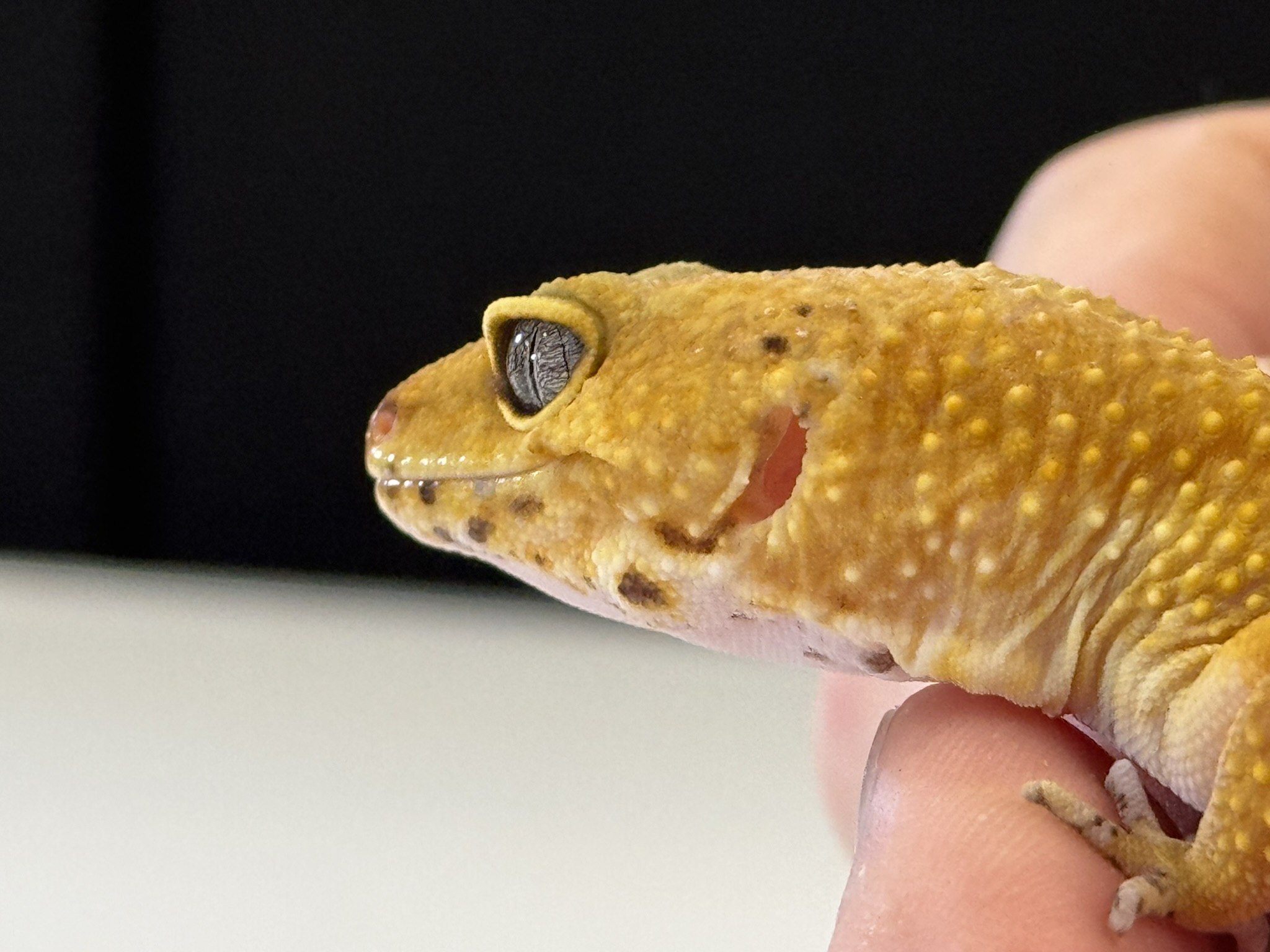 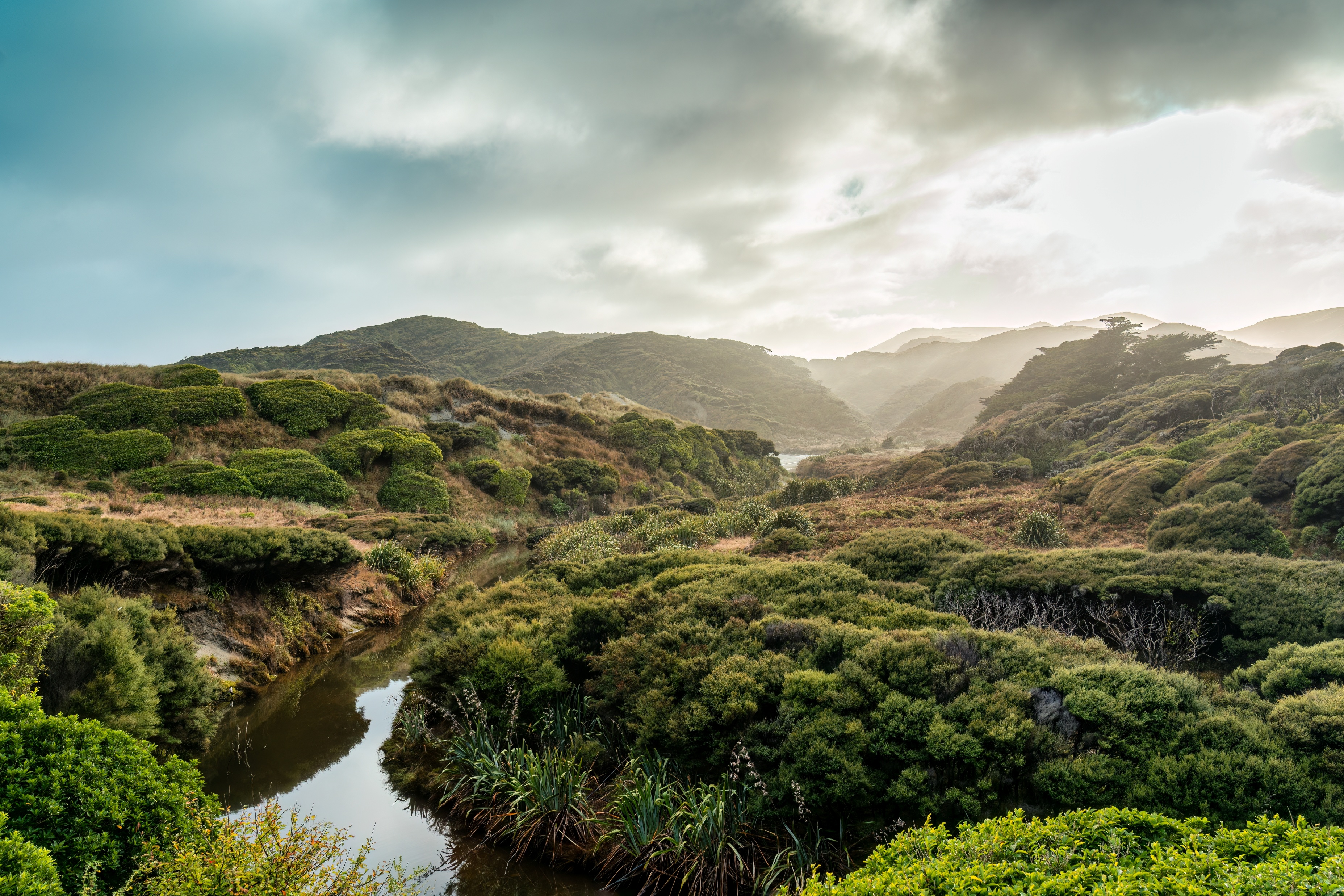 1
Developing Experts Copyright 2025 All Rights Reserved
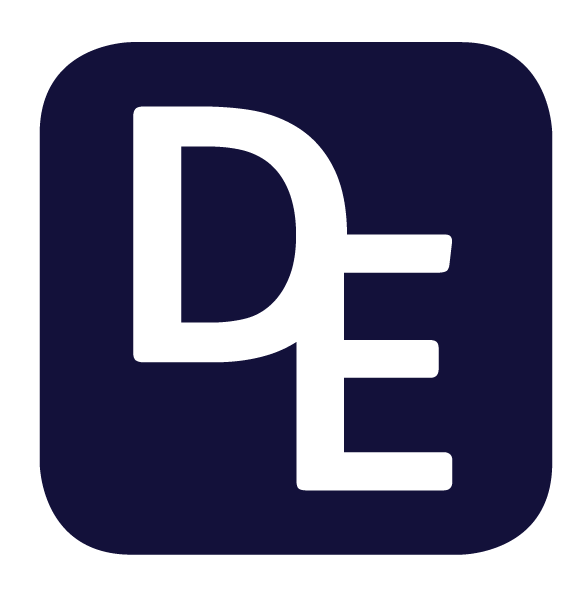 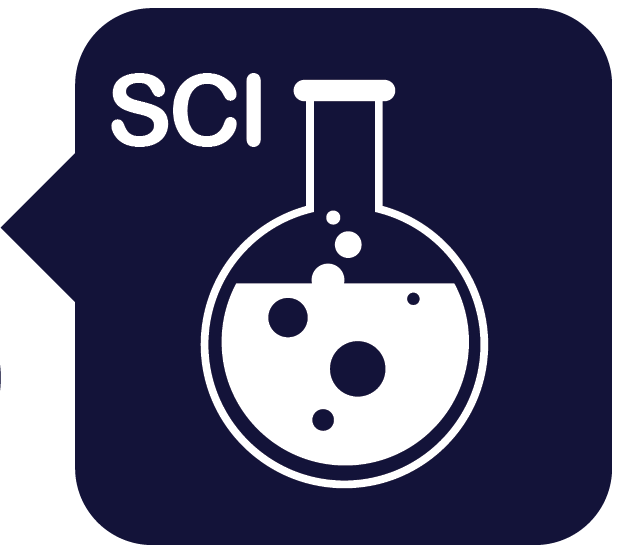 Science Week 2025
Remarkable Reptiles: Their Changes Over Time
EYFS – Teacher Pack and Answers
Session 2
Activity 3: What is the same? What is different?
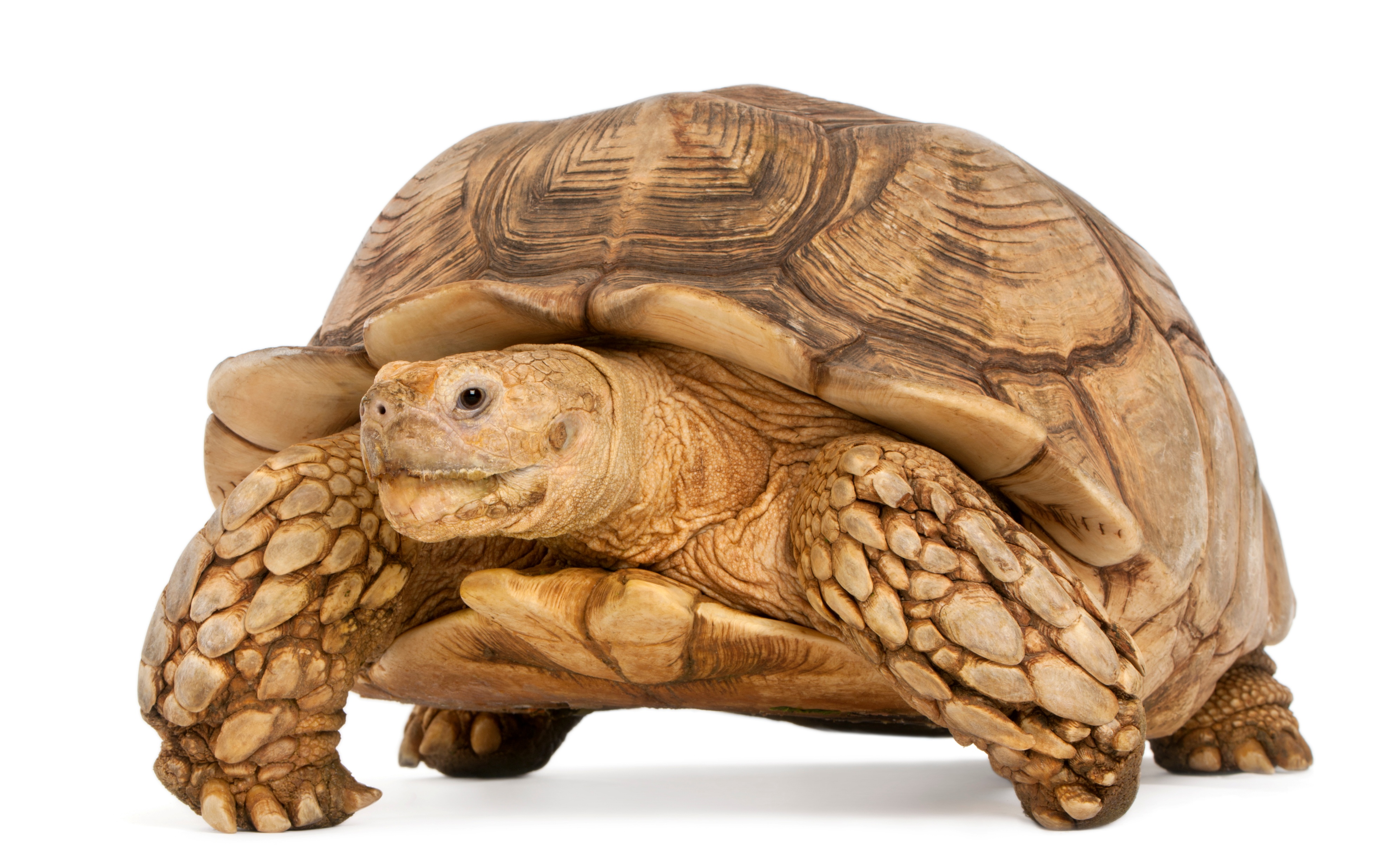 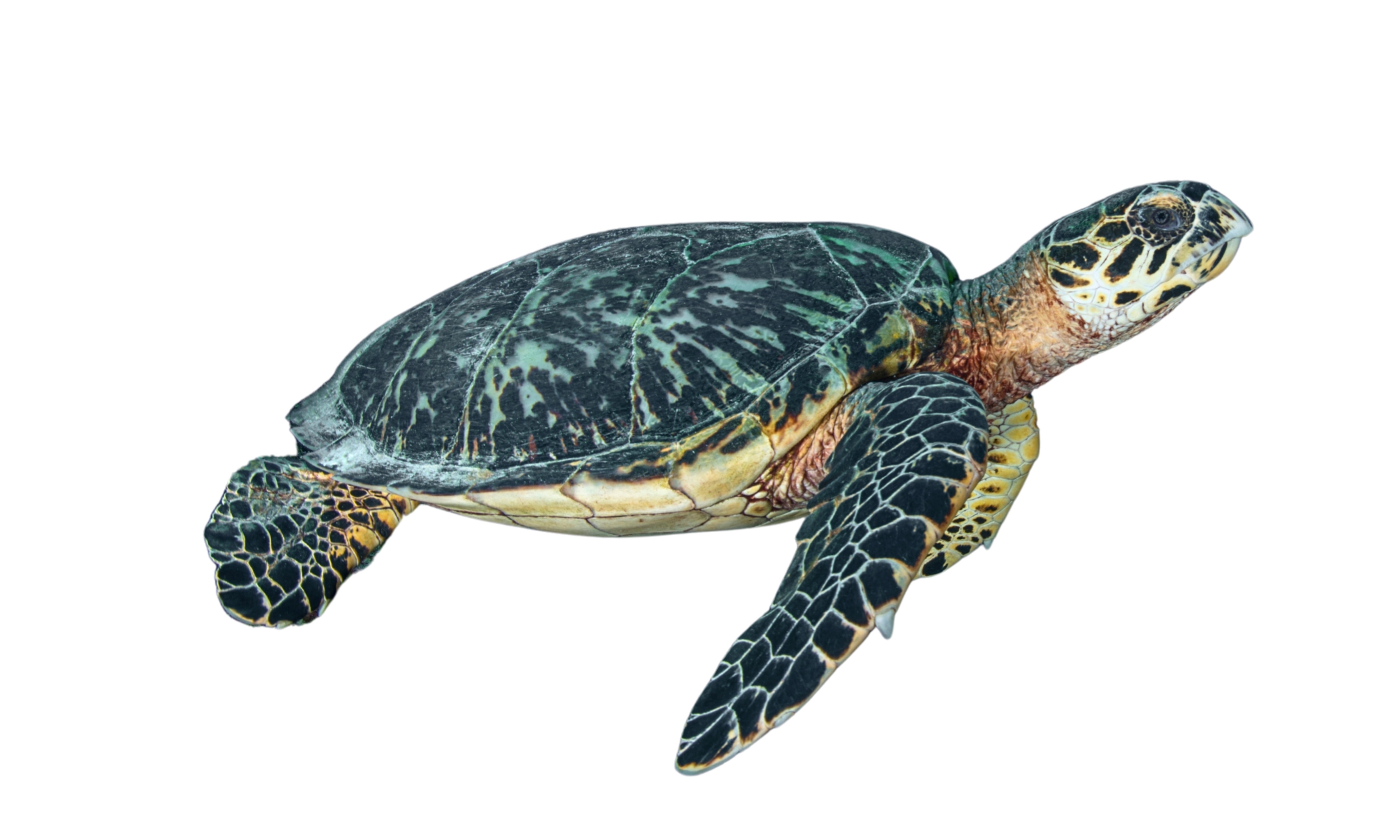 turtle
tortoise
Activity 4: Discuss the facts you remember about these snakes. 
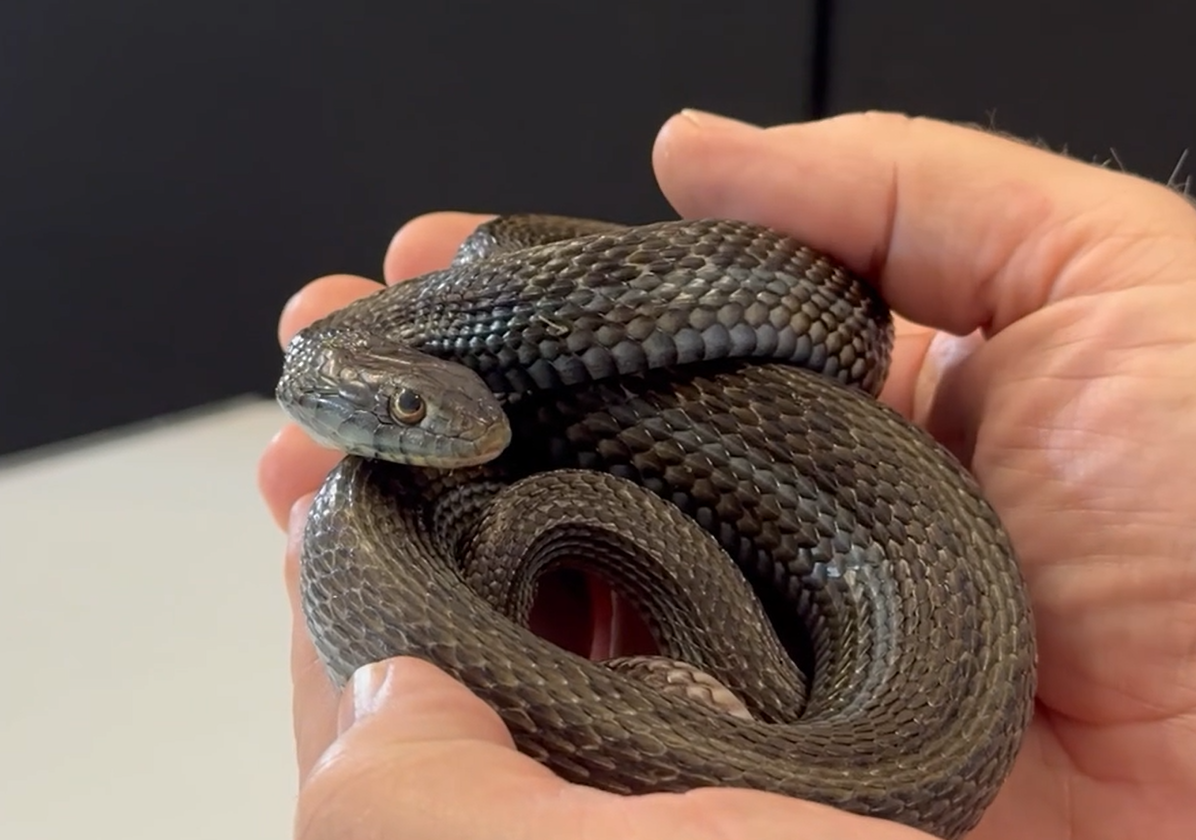 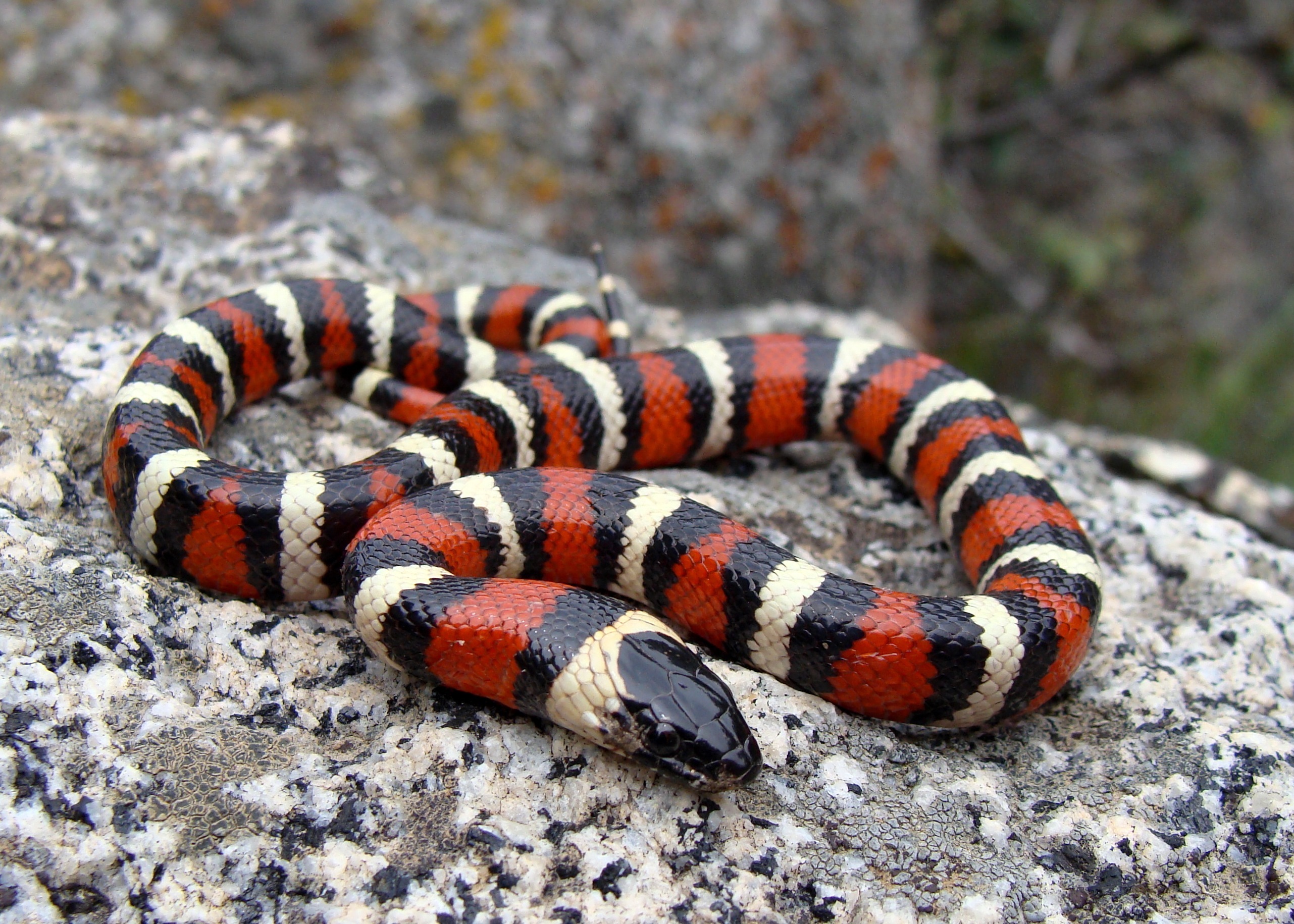 king snake
garter snake
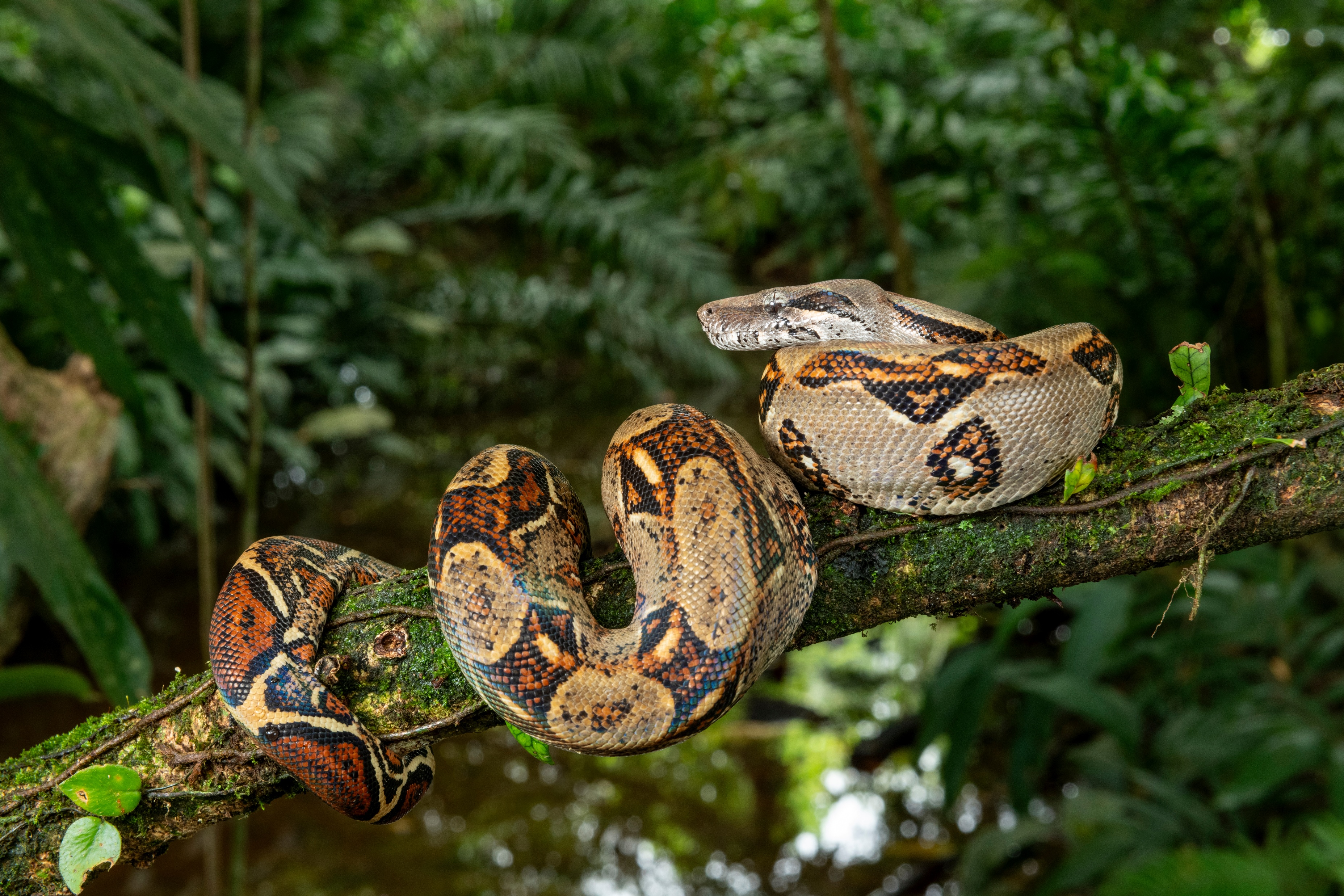 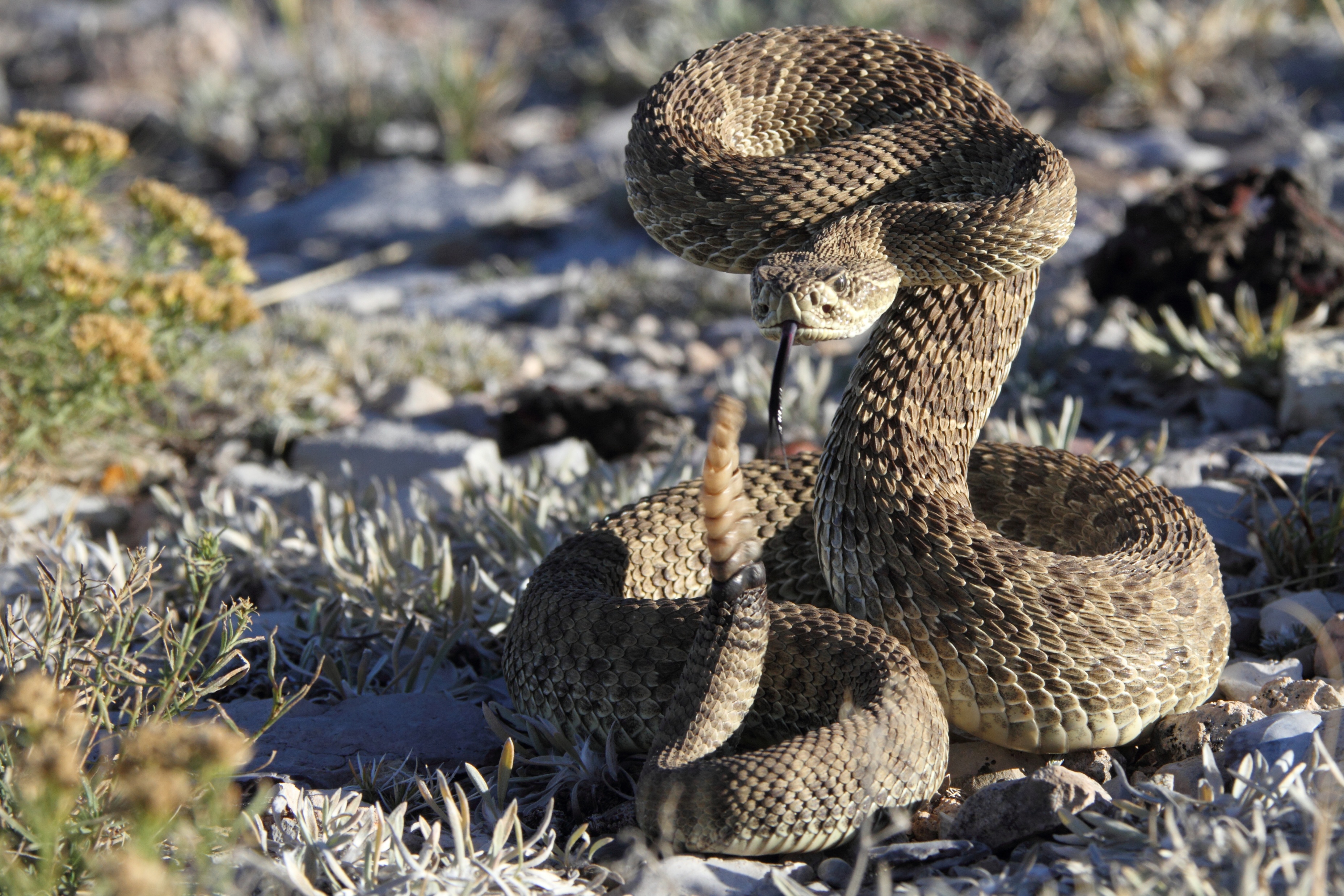 boa constrictor
rattlesnake
Where does the snake live?
What does the snake like to eat? 
What colours and shapes can you spot on the snake?
2
Developing Experts Copyright 2025 All Rights Reserved